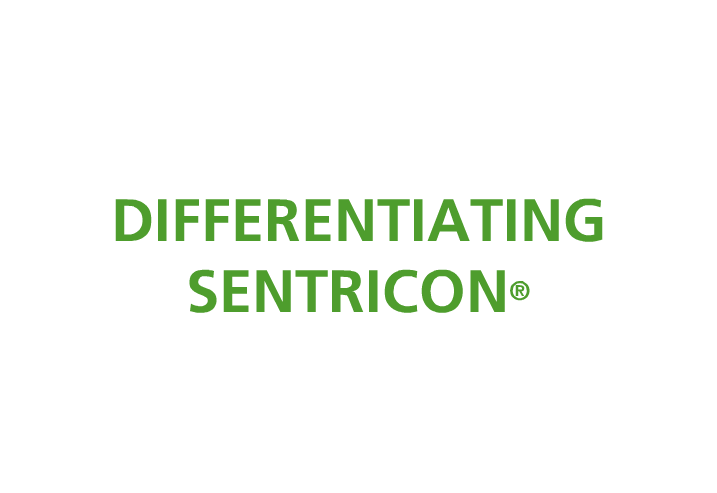 ®™Certified Sentricon Specialist, DOW Diamond, Recruit, Sentricon and the Sentricon Logo are trademarks of The Dow Chemical Company (“Dow”) or an affiliated company of Dow. ©2013 Dow AgroSciences LLC
[Speaker Notes: PPT/Module Template]
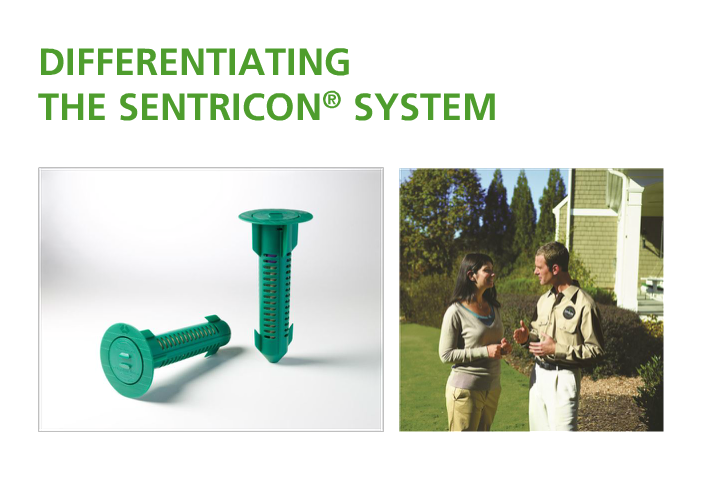 ®™Certified Sentricon Specialist, DOW Diamond, Recruit, Sentricon and the Sentricon Logo are trademarks of The Dow Chemical Company (“Dow”) or an affiliated company of Dow. ©2013 Dow AgroSciences LLC
[Speaker Notes: PPT/Module Template]
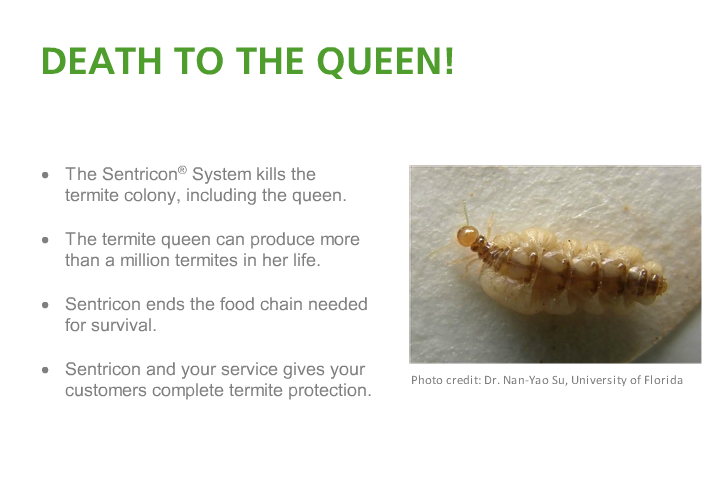 ®™Certified Sentricon Specialist, DOW Diamond, Recruit, Sentricon and the Sentricon Logo are trademarks of The Dow Chemical Company (“Dow”) or an affiliated company of Dow. ©2013 Dow AgroSciences LLC
[Speaker Notes: PPT/Module Template]
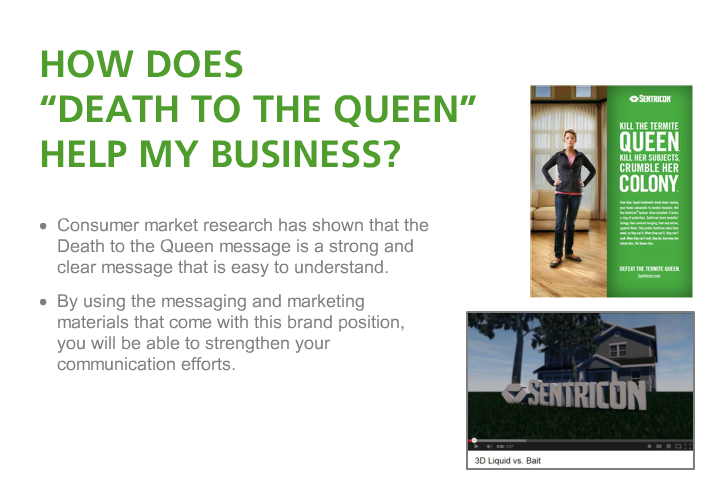 ®™Certified Sentricon Specialist, DOW Diamond, Recruit, Sentricon and the Sentricon Logo are trademarks of The Dow Chemical Company (“Dow”) or an affiliated company of Dow. ©2013 Dow AgroSciences LLC
[Speaker Notes: PPT/Module Template]
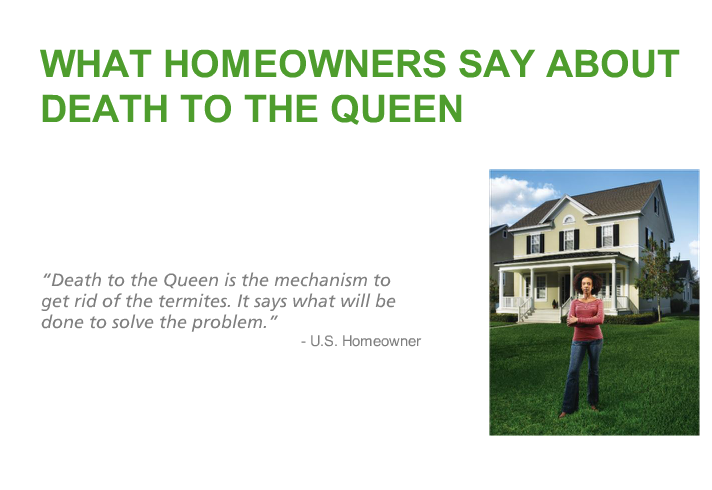 ®™Certified Sentricon Specialist, DOW Diamond, Recruit, Sentricon and the Sentricon Logo are trademarks of The Dow Chemical Company (“Dow”) or an affiliated company of Dow. ©2013 Dow AgroSciences LLC
[Speaker Notes: PPT/Module Template]
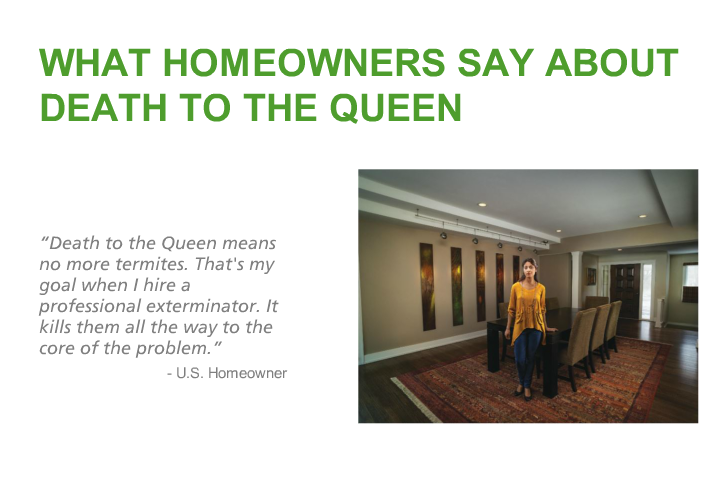 ®™Certified Sentricon Specialist, DOW Diamond, Recruit, Sentricon and the Sentricon Logo are trademarks of The Dow Chemical Company (“Dow”) or an affiliated company of Dow. ©2013 Dow AgroSciences LLC
[Speaker Notes: PPT/Module Template]
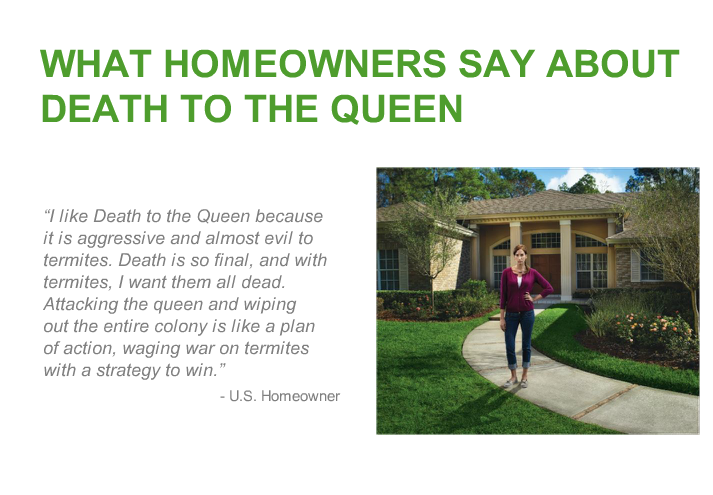 ®™Certified Sentricon Specialist, DOW Diamond, Recruit, Sentricon and the Sentricon Logo are trademarks of The Dow Chemical Company (“Dow”) or an affiliated company of Dow. ©2013 Dow AgroSciences LLC
[Speaker Notes: PPT/Module Template]
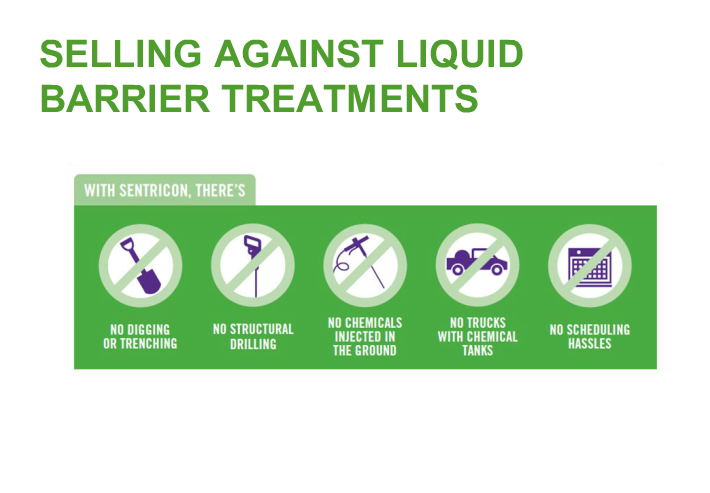 ®™Certified Sentricon Specialist, DOW Diamond, Recruit, Sentricon and the Sentricon Logo are trademarks of The Dow Chemical Company (“Dow”) or an affiliated company of Dow. ©2013 Dow AgroSciences LLC
[Speaker Notes: PPT/Module Template]
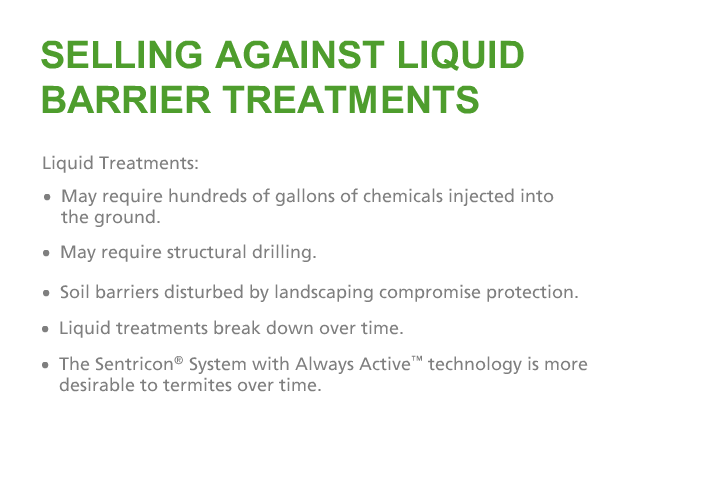 ®™Certified Sentricon Specialist, DOW Diamond, Recruit, Sentricon and the Sentricon Logo are trademarks of The Dow Chemical Company (“Dow”) or an affiliated company of Dow. ©2013 Dow AgroSciences LLC
[Speaker Notes: PPT/Module Template]
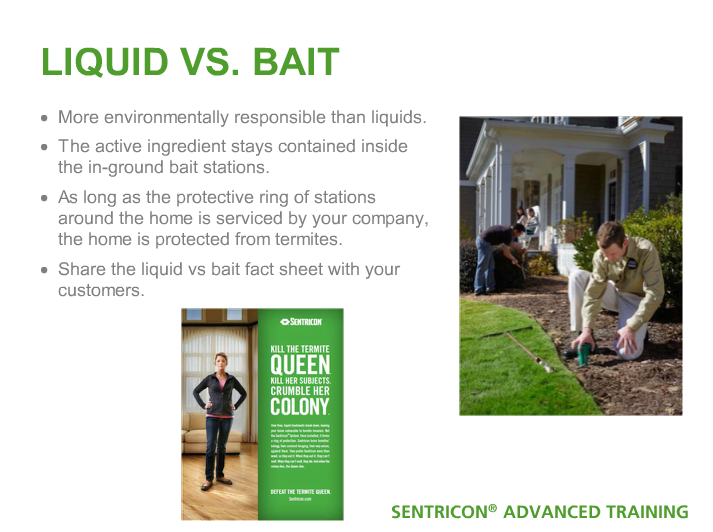 ®™Certified Sentricon Specialist, DOW Diamond, Recruit, Sentricon and the Sentricon Logo are trademarks of The Dow Chemical Company (“Dow”) or an affiliated company of Dow. ©2013 Dow AgroSciences LLC
[Speaker Notes: PPT/Module Template]
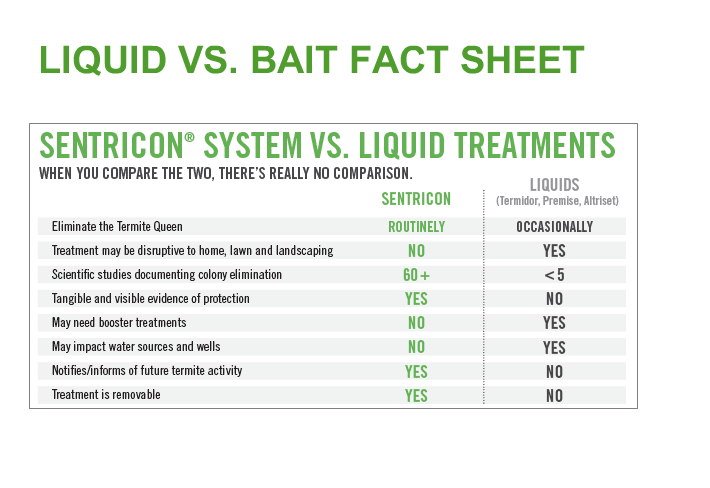 ®™Certified Sentricon Specialist, DOW Diamond, Recruit, Sentricon and the Sentricon Logo are trademarks of The Dow Chemical Company (“Dow”) or an affiliated company of Dow. ©2013 Dow AgroSciences LLC
[Speaker Notes: PPT/Module Template]
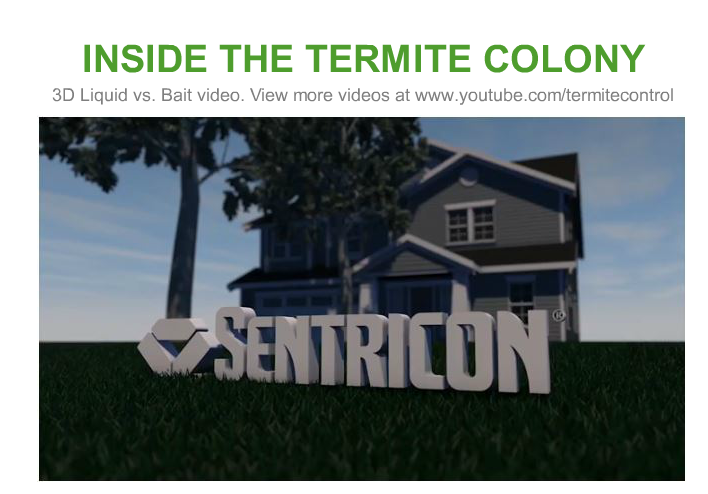 ®™Certified Sentricon Specialist, DOW Diamond, Recruit, Sentricon and the Sentricon Logo are trademarks of The Dow Chemical Company (“Dow”) or an affiliated company of Dow. ©2013 Dow AgroSciences LLC
[Speaker Notes: PPT/Module Template]
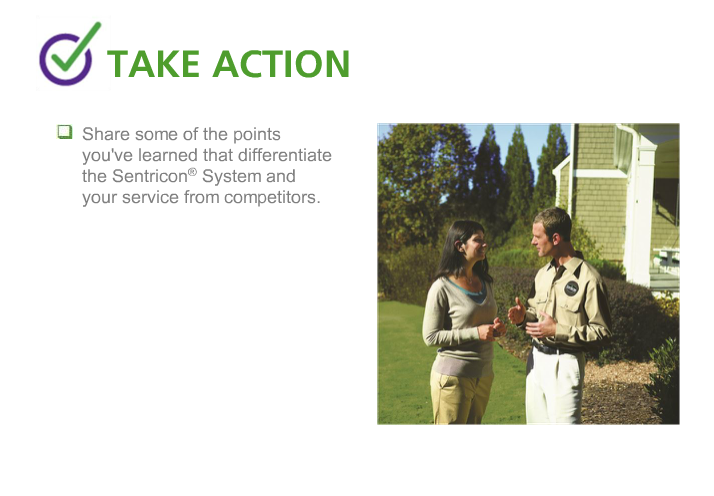 ®™Certified Sentricon Specialist, DOW Diamond, Recruit, Sentricon and the Sentricon Logo are trademarks of The Dow Chemical Company (“Dow”) or an affiliated company of Dow. ©2013 Dow AgroSciences LLC
[Speaker Notes: PPT/Module Template]
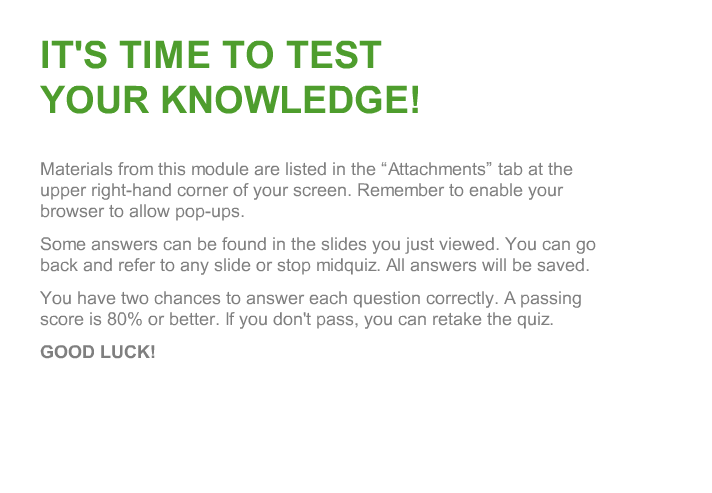 ®™Certified Sentricon Specialist, DOW Diamond, Recruit, Sentricon and the Sentricon Logo are trademarks of The Dow Chemical Company (“Dow”) or an affiliated company of Dow. ©2013 Dow AgroSciences LLC
[Speaker Notes: PPT/Module Template]
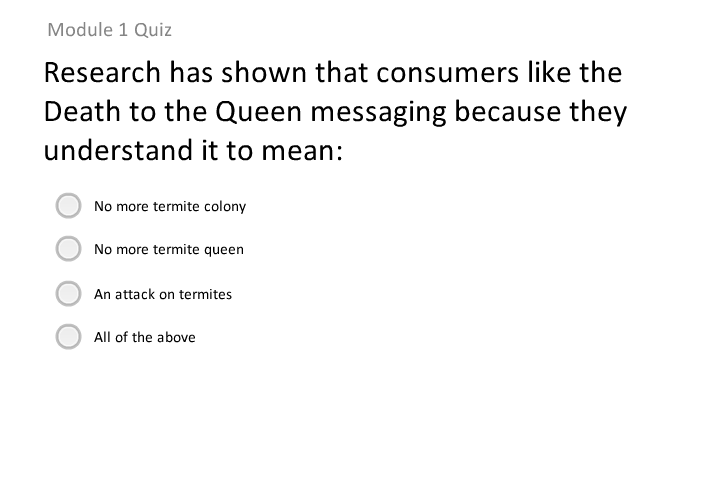 ®™Certified Sentricon Specialist, DOW Diamond, Recruit, Sentricon and the Sentricon Logo are trademarks of The Dow Chemical Company (“Dow”) or an affiliated company of Dow. ©2013 Dow AgroSciences LLC
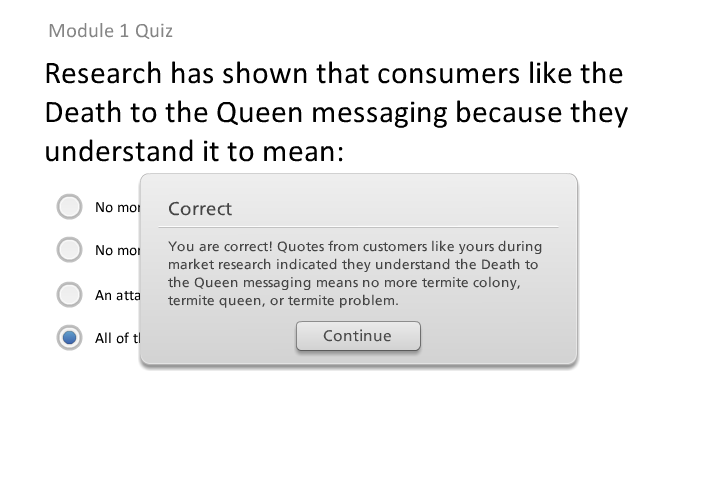 ®™Certified Sentricon Specialist, DOW Diamond, Recruit, Sentricon and the Sentricon Logo are trademarks of The Dow Chemical Company (“Dow”) or an affiliated company of Dow. ©2013 Dow AgroSciences LLC
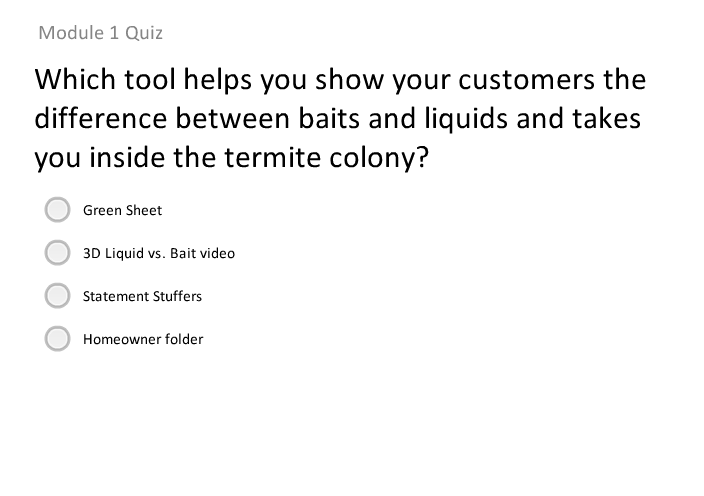 ®™Certified Sentricon Specialist, DOW Diamond, Recruit, Sentricon and the Sentricon Logo are trademarks of The Dow Chemical Company (“Dow”) or an affiliated company of Dow. ©2013 Dow AgroSciences LLC
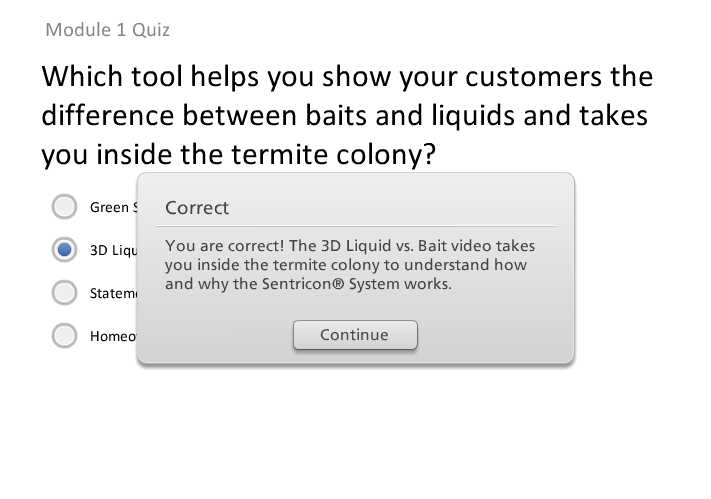 ®™Certified Sentricon Specialist, DOW Diamond, Recruit, Sentricon and the Sentricon Logo are trademarks of The Dow Chemical Company (“Dow”) or an affiliated company of Dow. ©2013 Dow AgroSciences LLC
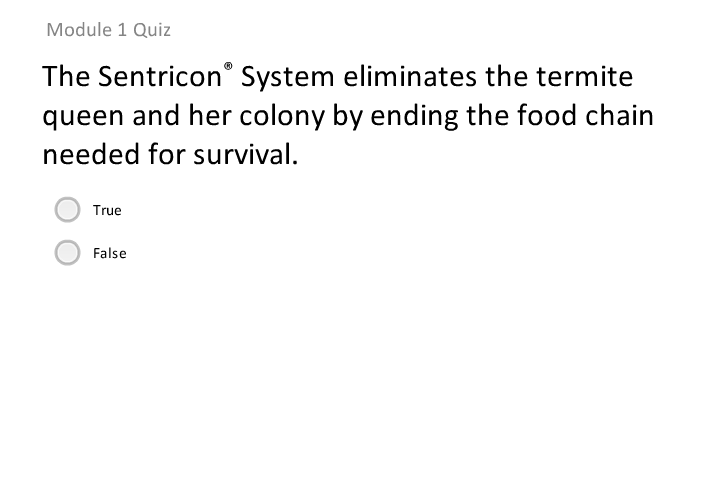 ®™Certified Sentricon Specialist, DOW Diamond, Recruit, Sentricon and the Sentricon Logo are trademarks of The Dow Chemical Company (“Dow”) or an affiliated company of Dow. ©2013 Dow AgroSciences LLC
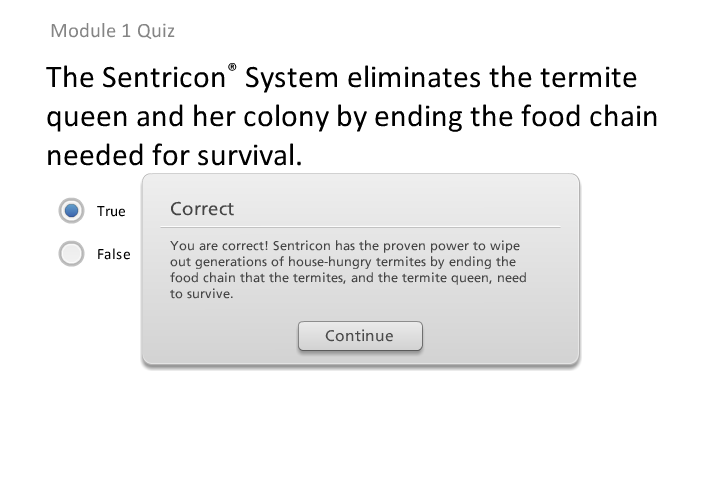 ®™Certified Sentricon Specialist, DOW Diamond, Recruit, Sentricon and the Sentricon Logo are trademarks of The Dow Chemical Company (“Dow”) or an affiliated company of Dow. ©2013 Dow AgroSciences LLC
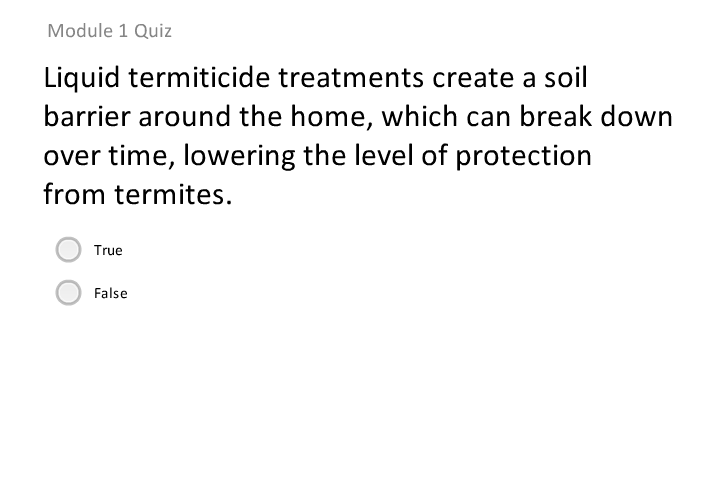 ®™Certified Sentricon Specialist, DOW Diamond, Recruit, Sentricon and the Sentricon Logo are trademarks of The Dow Chemical Company (“Dow”) or an affiliated company of Dow. ©2013 Dow AgroSciences LLC
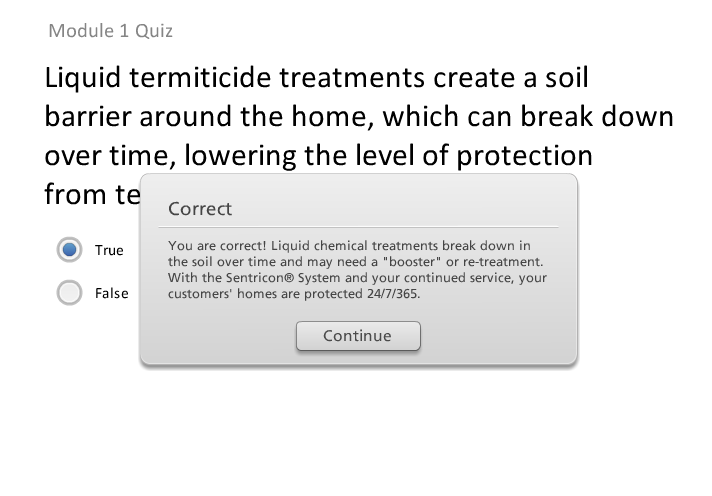 ®™Certified Sentricon Specialist, DOW Diamond, Recruit, Sentricon and the Sentricon Logo are trademarks of The Dow Chemical Company (“Dow”) or an affiliated company of Dow. ©2013 Dow AgroSciences LLC
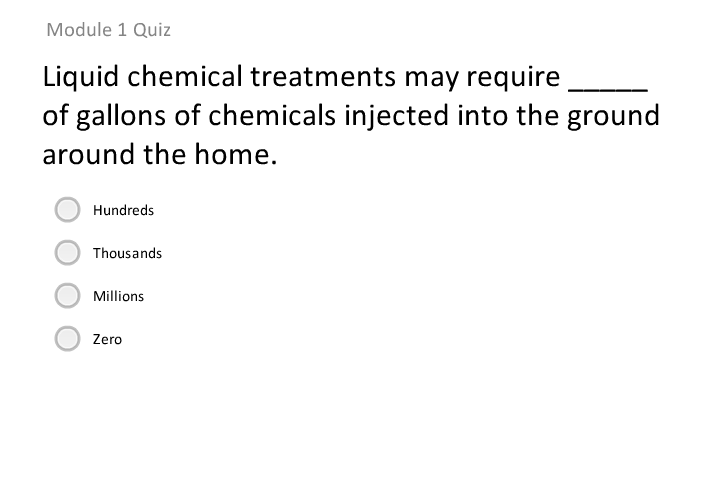 ®™Certified Sentricon Specialist, DOW Diamond, Recruit, Sentricon and the Sentricon Logo are trademarks of The Dow Chemical Company (“Dow”) or an affiliated company of Dow. ©2013 Dow AgroSciences LLC
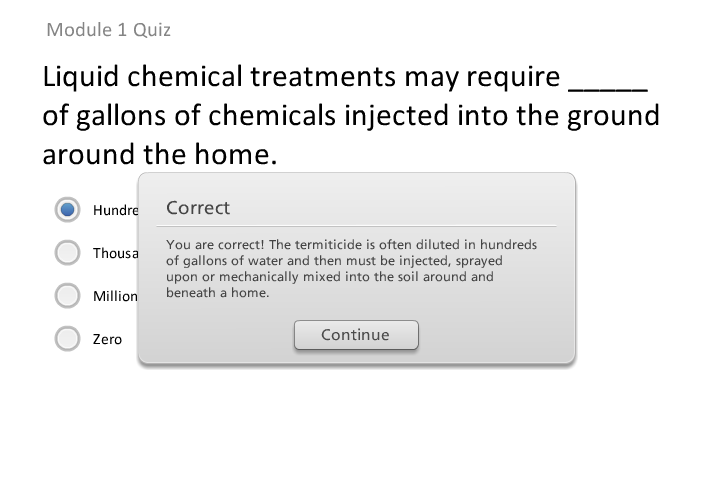 ®™Certified Sentricon Specialist, DOW Diamond, Recruit, Sentricon and the Sentricon Logo are trademarks of The Dow Chemical Company (“Dow”) or an affiliated company of Dow. ©2013 Dow AgroSciences LLC
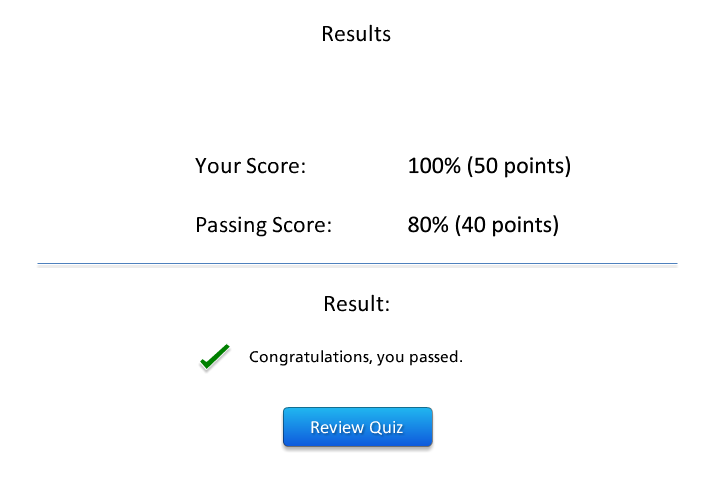 ®™Certified Sentricon Specialist, DOW Diamond, Recruit, Sentricon and the Sentricon Logo are trademarks of The Dow Chemical Company (“Dow”) or an affiliated company of Dow. ©2013 Dow AgroSciences LLC
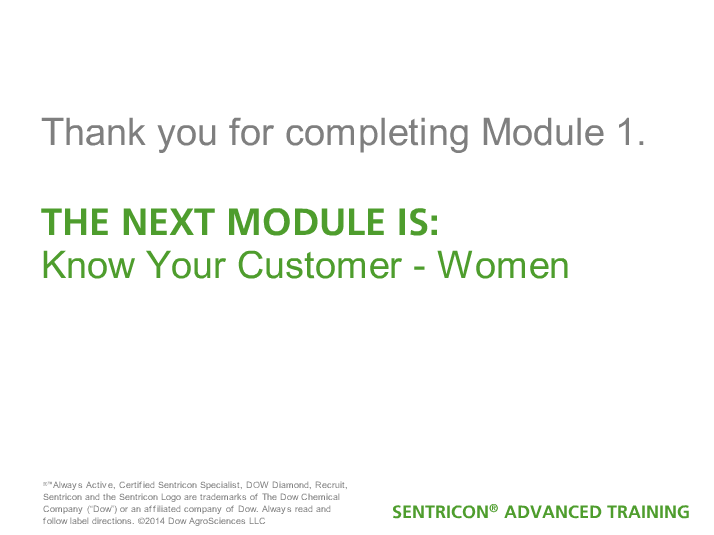 ®™Certified Sentricon Specialist, DOW Diamond, Recruit, Sentricon and the Sentricon Logo are trademarks of The Dow Chemical Company (“Dow”) or an affiliated company of Dow. ©2013 Dow AgroSciences LLC